2-дәріс.
Тірі жасушалар мен ағзалар тіршілікті қамтамасыз ету, өсу және көбею процестерін жүзеге асыруы керек. Биологиялық процестерге жұмсалатын энергияны алу және түрлендіру қабілеті барлық тірі ағзалардың негізгі қасиеті болып табылады. Бұл қасиет жасуша эволюциясының бастапқы кезеңінде алынған.
Қазіргі организмдерде энергияның көптеген әртүрлі түрленулері, энергияның бір түрінің екіншісіне айналуы жүреді. Тірі организмдер қарапайым бастапқы ізбасар-молекулаларынан күрделі, жоғары реттелген макромолекулаларды синтездеу үшін жасушалық «отын» молекулаларының химиялық энергиясын пайдаланады.
Олар сондай-ақ жасушалық «отынның» химиялық энергиясын концентрация градиенттеріне және электрлік потенциал градиенттеріне, қозғалыс пен жылуға түрлендіреді.
Кейбір  организмдер жарық шығаруға қабілетті, мысалы, жарық қоңыздары (светляки) және кейбір тереңсудағы теңіз балықтар. Фотосинтездеуші организмдер жарық энергиясын энергияның басқа түрлеріне айналдырады. Энергияның биологиялық түрленуінің негізінде жатқан химиялық механизмдер ғасырлар бойы биологтарды таң қалдырады және оларға қарсы болды.
Француз химигі Антуан Лавуазье жануарлардың қандай да бір жолмен химиялық «отынды», яғни тағамнан алынған заттарды жылуға айналдыратынын байқап, тыныс алу өмірлік маңызды процесс деген қорытындыға келді.
... жалпы алғанда, тыныс алу көміртегі мен сутегінің баяу жануынан басқа ештеңе емес, ол керосин шамында немесе шамда болатын процеске өте ұқсас.
Осы тұрғыдан алғанда, тыныс алатын жануарлар нағыз отын қазандықтары болып табылады, олар өздерін өртейді және өзін жалмап жеп қоятындар.
Жану мен тыныс алу арасындағы бұл аналогия (ұқсастық) ақындардың – дұрысын айтқанда, ежелгі дәуір философтарының назарынан тыс қалмады деп айтуға болады.
Бұл аспаннан ұрланған от, бұл Прометейдің алауы инженерлер мен ақындардың санасында туған идея ғана емес, ол табиғатта болып жатқан процестердің, ең болмағанда тыныс алатын жануарлардың шынайы суреттемесі.
Ендеше, ертеден келе жатқан туындыларға ілесе отырып, өмір шырағы (факел)  сәби тыныс ала бастаған сәтте тұтанады, өлгенше өшпейді деп философиялық ойға да келуге болады.
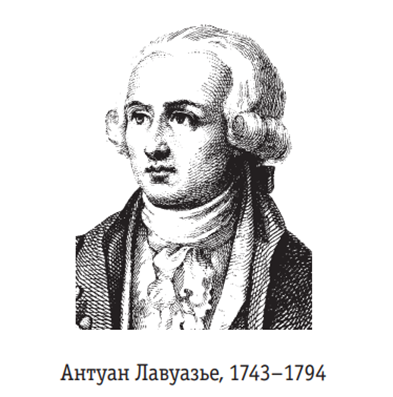 ХХ ғасырда адамзат «өмір алауының» химиялық процестерінің көпшілігін бастапқы түсінуге қол жеткізді. Биологиялық жүйелердегі энергия түрлендірулері барлық басқа табиғи процестерді басқаратын бірдей физикалық заңдарға бағынады.
Сондықтан студенттер үшін бұл заңдылықтарды, сондай-ақ бұл заңдардың биосферадағы энергия ағынына қалай қолданылатынын түсіну өте маңызды. Бұл тарауда  алдымен термодинамика заңдарын және бос энергия, энтальпия және энтропия арасындағы сандық байланыстар қарастырылады.
Әрі қарай, тірі жасушаларда болатын негізгі биохимиялық реакциялардың түрлері қарастырылады, олар қоршаған ортадан организм қабылдаған энергияны пайдалану, сақтау, беру және шығару үшін қажет.
Содан кейін энергия алмасуының биологиялық процестерінде ерекше рөл атқаратын реакцияларға, атап айтқанда АТФ қатысатын реакцияларға толығырақ тоқталамыз.
Соңында, тірі жасушалардағы маңызды тотығу-тотықсыздану реакциялары, биологиялық жүйелердегі электрондарды тасымалдаудың энергетикалық заңдылықтары, сондай-ақ осы процестерде көбінесе кофакторлар ретінде жұмыс істейтін электронды тасымалдаушылар қарастырылады.
Биоэнергетика және термодинамика
Биоэнергетика тірі жасушаларда болатын энергияның бір түрден екінші түрге айналуының сандық аспектілерін, сондай-ақ осы түрленулердің негізінде жатқан химиялық процестерді зерттейді. Термодинамика заңдарын бұл жерде кейбір сандық аспектілерін жалпы түрде еске түсіруге өте пайдалы болады.

Биологиялық жүйелердегі энергия түрлендірулері термодинамика заңдарына бағынады
Физиктер мен химиктер жүргізген энергияның әртүрлі формаларының өзара түрлендіруі бойынша көптеген сандық зерттеулерінен 19 ғасырда термодинамиканың екі негізгі заңын тұжырымдауға мүмкін болды.
Бірінші заң – энергияның сақталу заңы: кез келген физикалық немесе химиялық өзгерістер кезінде ғаламдағы энергияның жалпы мөлшері тұрақты болып қалады; энергия бір түрден екіншісіне ауысуы мүмкін немесе қайта бөлінуі мүмкін, бірақ ол жойылып кетпейді.
Термодинамиканың екінші заңы: Әлемдегі барлық процестер тәртіпсіздікті (дезорганизацияны) күшейтуге бейім: кез келген табиғи процестердің нәтижесінде ғалам энтропиясы артады.
Тірі организмдер - молекулалардың белгілі бір жиынтығы болып табылады, бірақ жиынтық оларды қоршаған заттарға қарағанда әлдеқайда жоғары деңгейде ұйымдастырылған. Организмдер термодинамиканың екінші заңына қайшы келетіндей көрінетін, өзіне тән тәртіпті жасай алады және сақтай алады.
Алайда, шын мәнінде, тірі организмдер де бұл заңға бағынады және оның шеңберінде қатаң әрекет етеді. Биологиялық жүйелерге қолданылатын термодинамиканың екінші заңын талқылауды бастамас бұрын, осы жүйелерге анықтама беріп, қоршаған орта деген ұғымды енгізу қажет.
Реакция жүйесі – бұл белгілі бір химиялық немесе физикалық процестен өтетін заттардың жиынтығы. Мұндай жүйе ретінде организм, жасуша немесе бір-бірімен әрекеттесетін екі қосылыс болуы мүмкін.
Реакция жүйесі мен қоршаған ортаның жиынтығы ғаламды құрайды. Зертханада кейбір химиялық немесе физикалық процестер қоршаған ортамен зат және энергия алмасуға қабілетсіз оқшауланған немесе жабық жүйелерде жүруі мүмкін.
Дегенмен, тірі жасушалар мен ағзалар қоршаған ортамен затпен және энергиямен алмастатын ашық жүйелер. Тірі жүйелер ешқашан қоршаған ортамен тепе-теңдікке келмейді.
Жүйе мен қоршаған орта арасындағы тұрақты өзара әрекеттесуі организмдердің ішкі тәртіпті-реттілікті қалай сақтай алатынын түсіндіреді және термодинамиканың екінші заңы аясында жұмыс істейді.
Химиялық реакцияда болатын энергия өзгерістерін өрнектеуге болатын үш сандық термодинамикалық функция анықталған:
Гиббстің бос энергиясы G 
Энтальпия H
Энтропия S
Гиббстің бос энергиясы G – тұрақты температура мен тұрақты қысымда жүретін реакцияда жұмыс істеуге қабілетті энергияның бөлігі.
Реакция бос энергияның бөлінуімен жүретін жағдайларда (яғни жүйедегі өзгерістер бос энергияның азаюымен жүреді), бос энергияның ∆G өзгеруі теріс мән болып табылады және мұндай реакция экзергоникалық деп аталады.
Эндергоникалық реакцияларда жүйе бос энергияға ие болады (жоғарылайды) және ∆G > 0.

Энтальпия H - реакция жүйесінің «жылу мөлшері» деп аталады. 
Ол реакцияға түсетін заттардағы және реакция өнімдері болып табылатын заттардағы химиялық байланыстардың саны мен сипатын көрсетеді.
Жылу бөлінетін химиялық реакция экзотермиялық деп аталады. 
Егер реакция өнімдерінің Hобр түзілу энтальпиясы реакцияға түсетін заттарға қарағанда аз болса, ∆H < 0.
Қоршаған ортадан жылу алатын реакциялық жүйелер эндотермиялық деп аталады; олар үшін ∆H - оң мән болып табылады.
Энтропия S – жүйенің кездейсоқтық (немесе тәртіпсіздік) өлшемі. 
Реакция өнімдері бастапқы заттарға қарағанда күрделірек және ретсіз болса, реакция энтропияның жоғарылауымен жүреді деп саналады.

∆G (Гиббстің бос энергиясы G) және ∆H (Энтальпия H) өлшем бірліктері 
Дж/моль (джоульдің мольге қатынасы) және кал/моль (калорияның мольге қатынасы). 1 кал = 4,184 Дж.
Энтропияның өлшем бірліктері S – Дж/(моль · К) (джоульдің мольге және келвинге қатынасы) (кесте. 13-1). 
Биологиялық жүйелерге тән жағдайларда (тұрақты температура және қысым) бос энергияның, энтальпияның және энтропияның өзгеруі келесі теңдеу арқылы бір-бірімен сандық түрде байланысты:
G = ∆H — T ∆S
мұндағы ∆G – реакция жүйесінің бос энергиясының өзгерісі, ∆H – реакция жүйесінің энтальпиясының өзгеруі, T – температура (кельвинмен беріледі, К), ∆S –жүйедегі энтропияның өзгеруі.
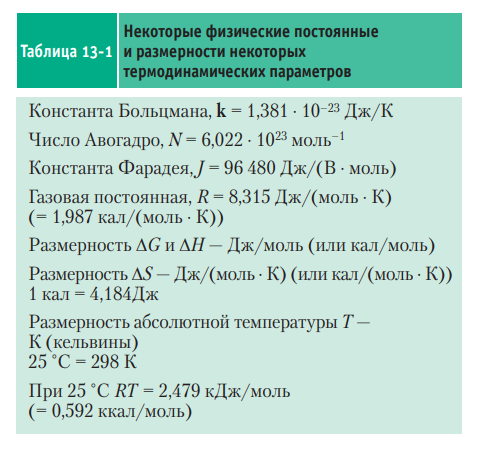 Энтропия артқанда ∆S > 0 болатыны ескерілсе, және жоғарыда айтылғандай энтальпия ∆H < 0 реакция жүйесінде қоршаған ортаға жылу береді.
Өздігінен (спонтанды) жүретін реакциялар мен табиғи процестер үшін әрқашан бос энергия ∆G < 0 болады.
Термодинамиканың екінші заңы бойынша химиялық реакциялар немесе физикалық процестер кезінде ғаламның энтропиясы артады.
Бірақ бұл заңнан энтропияның артуы міндетті түрде реакция жүйесінің өзінде болуы керек деген қорытынды шықпайды.
Жасушалардың өсуі мен бөліну процесінде пайда болатын жасушаішілік тәртіп - қоршаған ортадағы тәртіпсіздікпен (бұзылулармен) өтеледі.
Қорыта айтқанда, тірі организмдер ішкі тәртіпті сақтайды, олар қоршаған ортадан қоректік заттар немесе күн сәулесі түрінде бос энергияны алып  және оған жылу мен энтропия түрінде сол энергияны қайтару арқылы ішкі тәртіпті сақтайды.
Жасушалар бос энергия көздерін қажет етеді
Жасушалар изотермиялық жүйелер, олар тұрақты температурада (сонымен қатар тұрақты қысымда) жұмыс істейді.
Жылу (жылыту, қыздыру) жасушалар үшін энергия көзі бола алмайды, өйткені жылу тек ыстық денеден суық денеге немесе температурасы жоғары аймақтан температурасы төмен аймаққа өткенде ғана жұмыс істей алады.
Жасушалар Гиббстің бос энергиясын G пайдалана алады және пайдалануы керек, ол атомдар арасындағы химиялық байланыстың беріктігіне байланысты, тепе-теңдік күйін және химиялық реакциялардың бағытын анықтайды; бұл жұмысқа айналуы жүретін жүйенің теориялық мүмкін болатын химиялық энергиясы, яғни тұрақты температура мен тұрақты қысымда химиялық реакция барысында жылу және энтропия түрінде ғаламға бөлінеді.
Гетеротрофты жасушалар қоректік заттардың молекулаларынан қажетті бос энергияны алады, ал фотосинтездеуші жасушалар күн сәулесінен энергияны сіңіреді.
Бұл және басқалары бос энергияны АТФ және басқа «энергетикалық» қосылыстарға айналдырады, олар тұрақты температурада жұмысты (биологиялық процестерді) орындау үшін энергияны сақтауға қабілетті.
Назар аударғандарыңызға 
РАҚМЕТ!!!